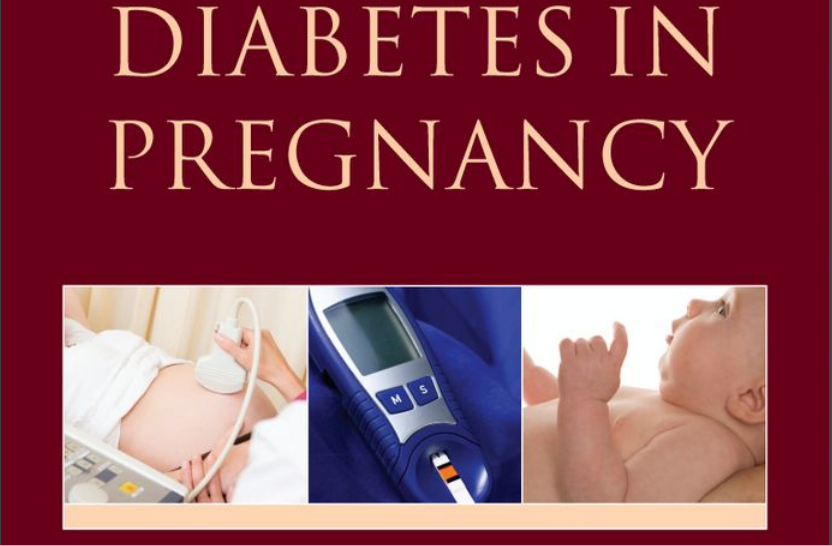 BY:DR/MAHMOUD HAMDY
Changes in carbohydrate metabolism
Terminology
Whom to screen
How to screen
1- history of symptoms or obstetric history
2- blood tests 
Fasting &2h pp blood sugar
HbA1C
GTT
3-URINE analysis
complications
management
1-during pregnancy
A-control of DM
*diet
*medical (metformin –insulin)
*aviod infection

B-time &method of delivery
2-during labour
3-after labour
4- care of newnate